Unit 1 Personality
1.3 Charisma
Hanson  黄元龙
READING
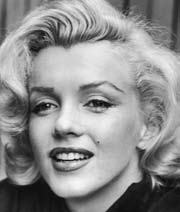 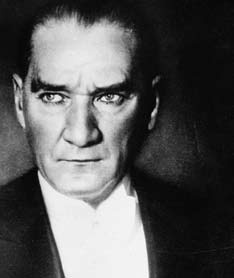 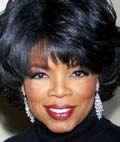 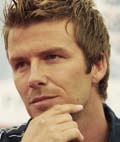 C
D
A
B
1
Look at the photos of famous people. Work with a partner todiscuss the following.
1 What do you know about the people in the photos on this page?
2 Think of three qualities which you associate with each person.
Photo A: Marilyn Monroe: famous American movie actress in 1950s and 1960s; 
Photo B: Kemal Ataturk (1881–1938): Turkish nationalist leader, and founder and first president of the Republic of Turkey; 
Photo C: Oprah Winfrey: famous presentday American TV talk-show presenter and actress;
Photo D: David Beckham: famous present-day British football player
2a
Read the              quickly and answer the questions.
article
1 Which people are mentioned in the article?
2 What do (or did) they do to earn a living?
1 Bill Clinton; Oprah Winfrey; Marilyn Monroe; Joe DiMaggio (married to Marilyn Monroe); Arthur Miller (married to Marilyn Monroe)
2 Bill Clinton: President of the USA; now a popular speaker. 
Oprah Winfrey: a business woman, a TV presenter, runs a book club, and publishes magazines. 
Marilyn Monroe: an actress. 
Joe DiMaggio: a baseball player. 
Arthur Miller: a famous writer.
Key
Clear
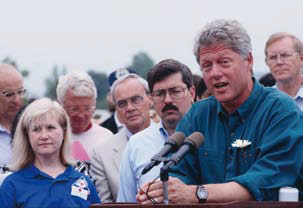 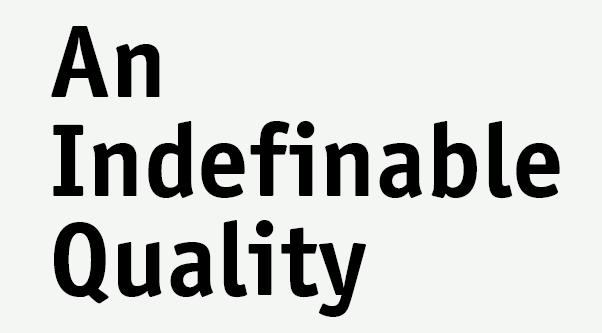 >> Most people will recognise the man in this photograph. He is, of course, Bill Clinton, ex-President of the United States. Bill Clinton is a very popular speech giver and 1regularly gives talks all over the world, to many different audiences. He is so effective at giving talks because he has a special quality which we call “charisma”.
    Nowadays, psychologists are becoming very interested in charisma and want to redefine its meaning. People often misunderstand what charisma is and think of it as a kind of fame, but it is not the same as fame. Charisma is a kind of magic and is relatively rare. A well-known American psychologist thinks that charismatic people are basically brilliant communicators. However, they have other qualities such as sensitivity, selfconfidence, eloquence and vision.
Charismatic personalities are able to draw people to them, and people feel happy in their company. There is a sense of “togetherness” when a charismatic person is with other people. A good example of this ability, some say, is the famous American, Oprah Winfrey. She is a highly-successful businesswoman and is probably best known as the presenter of  a very popular talk show. Oprah is able to relate to audiences at her shows and they respond well to her. Her charismatic personality has made her one of the richest women in the world. 2She owns several houses and publishes her own magazines. 3Currently, she is presenting a new series of the Oprah Winfrey show. She also runs a book club, which influences the nation’s reading habits and may be one of the reasons why 4people are reading more these days in the USA.
A woman who had extraordinary charisma was the film star, Marilyn Monroe. A beautiful woman and a talented but underrated actress, she was always the centre of attention wherever she went. She married an ex-baseball player, Joe DiMaggio, and later a famous writer, Arthur Miller. Marilyn Monroe’s charisma was so great that DiMaggio was overshadowed by her. As he put it so well, “It’s no fun being married to an electric light.”
Unlike fame, charisma doesn’t fade and disappear over time. Even now, nearly fifty years after her death, when young people see Monroe in her films, her charisma seems as fresh and powerful as ever.
2b
article
Read the              again and answer the questions.
1 Why is Bill Clinton so good at giving talks?
2 What mistake do people make about charisma?
3 Why is Oprah Winfrey famous?
4 What kind of relationship does Oprah Winfrey have with people who attend her shows?
5 How did Joe DiMaggio feel about Marilyn Monroe’s charisma?
1 Because he has a special quality: charisma.
2 They think it’s the same as “fame”.
3 She is probably best-known as the presenter of a very popular talk show.
4 She relates well to people who attend her shows and they respond well to
her. She gives a sense of “togetherness”.
5 He felt overshadowed by her, i.e. people thought she was
more important, attractive and successful.
Clear
Key
VOCABULARY: prefixes
Find words in the article that mean the following.
3a
1 a former leader and head of state (line 3)
ex-President
2 describe something again, and in a better way (line 9)
redefine
3 not understand correctly (line 10)
misunderstand
4 better than people think or say (line 37)
underrated
ex-baseball player
5 a former baseball player (line 39)
6 less important and successful than another person (line 42)
overshadowed
Key
Clear
Underline the prefixes in the words you found. Match each prefix with one of these meanings.
3b
incorrect         before         again
 too much          not enough
mis: incorrect; 
ex: before; 
re: again; 
over: too much; 
under: not enough
Key
Clear
4a. Look at the words below. What do the underlined prefixes mean in each?
a) bicycle 
b) antisocial
c) monorail
d) outperform
e) semicircle
f) discomfort
bi-: two     两轮车，自行车
anti-: against, opposite to, not   反社会的
mono-: single, one   单轨列车
out-: more than, better than, exceed  比...表演的更好
semi-: half    半圆
dis-: not    使不舒服
4b
Think of a word with a prefix that means the same as the underlined
phrase in these sentences.
1 He was always too confident.
overconfident
2 He ran faster than the police officers and escaped.
outran
3 She asked her former boss for advice.
ex-boss
4 His mum’s French and his father’s Italian, so he’s
bilingual
able to speak two languages.
redo
5 He told me to do the essay again.
6 Her expertise was not used enough.
underused
7 When children behave badly, parents should stop them.
misbehave
8 We don’t like that kind of music.
misbehave
Key
Clear
SPEAKING
Work with a partner to discuss the following.
5
1 If you were choosing photographs of people for an article about charismatic people, who would you choose?
2 Is charisma the most important quality to possess if you want to be successful in your career? If not, what other qualities are important?
GRAMMAR: present simple
and present continuous
Look at the highlighted phases in the text. Mark them PS for present simple and PC for present continuous.
6a
1 … regularly gives talks all over the world
PS
2 She owns several houses and publishes her own magazines
PS
3 Currently, she is presenting a new series
PC
4 … people are reading more these days in the USA
PC
Key
Clear
6b
Look at the uses a–d of the present simple and present continuous. Match each use to one of the highlighted sentences in the text. Then write the correct tense in the gaps.
a) an action happening around now (often temporary): _______
3 Currently, she is presenting a new series — present continuous
b) a regular or habitual action: ________
1 … regularly gives talks all over the world — present simple
c) a fact or general truth: ________
2 She owns several houses and publishes her own magazines — present simple
d) a trend or a changing situation: ________
4 People are reading more these days in the USA — present continuous
Key
Clear
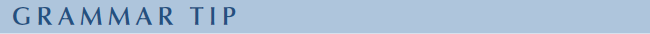 We also use the present continuous to talk about photographs. In the photograph, Bill Clinton is talking to a group of people.
➥ Language Reference and Extra Practice, pages 134–135
7a
Look at these sentences and choose the correct answer.
1 Dr Partridge regularly gives / is regularly giving talks about personality.
2 The professor interviews / is interviewing a candidate at the moment and can’t come to the phone.
3 The number of companies using personality tests grows / is growing.
4 I do lots of different research but today I carry out / I’m carrying out research into the personalities of twins.
Key
Clear
5 He drives / is driving to work every day.
6 People become / are becoming very interested in how personalities develop over time.
7 A psychologist studies / is studying the way people’s minds work.
8 The doctor’s practice is / is being in Harley Street.
Key
Clear
7b
Match the sentences in Exercise 7a with the uses in Exercise 6b.
1 Dr Partridge regularly gives talks about personality: a regular or habitual action.
2 The professor is interviewing a candidate at the moment and can’t come to the phone: an action happening around now.
3 The number of companies using personality tests is growing: a trend or a changing situation.
4 I do lots of different research but today I’m carrying out research into the personalities of twins: an action happening around now.
5 He drives to work every day: a regular or habitual action.
6 People are becoming very interested in how personalities develop over time: a trend or a changing situation.
7 A psychologist studies the way people’s minds work: a fact or general truth.
8 The doctor’s practice is in Harley Street: a fact.
Clear
Key
8a. Use the following prompts to write questions in the present simple or continuous.
Do you make friends easily?
1 make friends / easily?
2 what / usually / do / weekend?
What do you usually do at the weekend?
3 what / read / at the moment?
What are you reading at the moment?
4 enjoy / art and music?
Do you enjoy art and music?
5 prefer / extroverts or introverts?
Do you prefer extroverts or introverts?
6 work / on any new projects now?
Are you working on any new projects now?
7 do / anything interesting / at the moment?
Are you doing anything interesting at the moment?
8 lose temper / easily?
Do you lose your temper easily?
Key
Clear
8b. With a partner, take turns to ask and answer the questions. Then tell the class one interesting fact about your partner.